AIA Trial Roundtables
1
Welcome
2
Agenda
3
Roundtable Materials
Available at:

http://www.uspto.gov/ip/boards/bpai/ptab_aia_trial_roundtables_2014.jsp
4
PTAB Presentation
5
Overview
AIA Trials
Statistics
Lessons Learned

Administrative Patent Judges

PTAB Website Tour
6
Trial Proceeding Timeline
7
Inter Partes Review Petitions Terminated to Date (As of 4/2/2014)
167 Patents Petitioned
63 Patents Not Instituted
104 Patents Instituted
76 Patents 
Settled / Dismissed / Request for Adverse Judgment
28 Patents 
Reached Final Written Decisions
19 Patents All Instituted Claims Unpatentable (11% of Total Patents Petitioned)
9 PatentsSome Instituted Claims Unpatentable(5% of Total Patents Petitioned)
8
Inter Partes Review Petitions Terminated to Date (As of 4/2/2014)
5,458 Claims in 167 Patents Petitioned
2,113 Claims Challenged(167 Patents)
3,345 Claims Not Challenged
836 Claims Challenged  but Not Instituted(40% of Claims Challenged)
1,277 Claims Instituted
(60% of Claims Challenged)
(104 Patents)
327 Claims Found Unpatentable
(26% of Claims Instituted, 
15% of Claims Challenged)
(28 Patents)
245 Claims Cancelled or Disclaimed (Non-PTAB)
(19% of Claims Instituted, 12% of Claims Challenged)
705 Claims Patentable
(55% of Claims Instituted, 33% of Claims Challenged)
9
Petition Filing
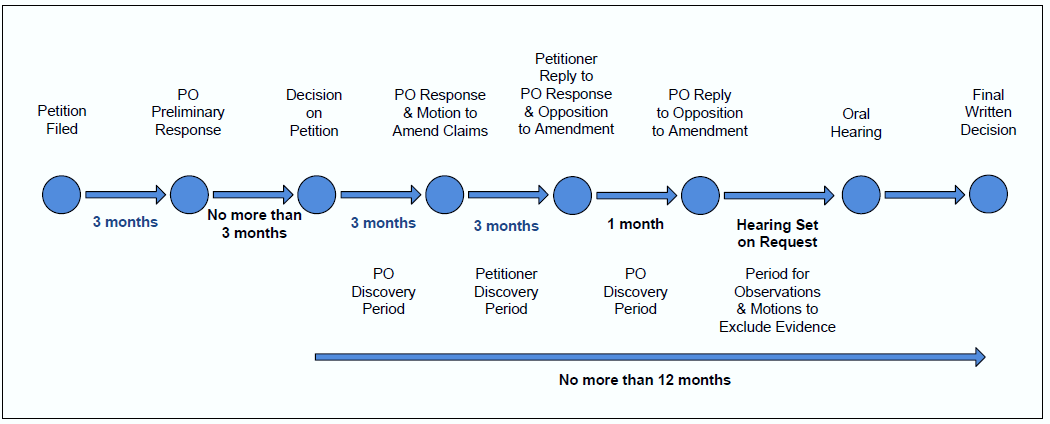 10
AIA Petitions  (Cumulative Number as of 4/2/2014)
11
AIA Petitions (Technology Breakdown as of 4/2/14)
12
Petition Challenges (As of 4/2/2014)
CBM
IPR
13
§101 and § 112 Grounds Raised in CBM Petitions Only  (As of 4/2/2014)
101 Grounds
112 Grounds
14
Lessons Learned: Petitions
Conclusions need to be supported by:
Sound legal analysis; and
Citations to evidentiary record

Analysis needs to appear in petition itself (no incorporation by reference from declaration)

Better to provide detailed analysis for limited number of challenges than identify large number of challenges for which little analysis is provided

See Wowza Media v. Adobe, IPR2013-00054 (Paper 12)(denying petition)
15
Lessons Learned: Claim Charts
Use standard two-column format. See FAQ D13

Claim charts are not sufficient by themselves; they must be explained.

Claim charts should contain pinpoint references to the supporting evidence. See FAQ D12
16
Lessons Learned: Claim Construction
Claim constructions should be supported by citations to the record that justify the proffered construction and analysis provided as to why the claim construction is the broadest reasonable construction.  37 C.F.R. § 42.104(b)(3).

An example of a failure to provide a sufficient claim construction occurs where claim terms are open to interpretation, but party merely restates claim construction standard to be used, e.g.,
  
A claim subject to inter partes review receives the “broadest reasonable construction in light of the specification of the patent in which it appears.” 37 C.F.R. § 42.100(b)
17
Lessons Learned: Experts
Tutorials are helpful especially for complex technologies

Expert testimony without underlying facts or data is entitled to little or no weight. 37 C.F.R. § 42.65(a).  See Monsanto Co. v. Pioneer Hi-Breed Int’l, IPR2013-00022, Paper 43 (denying petition)

Avoid merely “expertizing” your claim charts
18
Lessons Learned:  Obviousness
Question of obviousness is resolved based on underlying factual determinations identified in Graham
Includes addressing differences between claimed subject matter and the prior art 

Address the specific teachings of the art relied upon rather than rely upon what others have said (e.g., examiners) 
Parties are to address whether there is a reason to combine art (KSR) and avoid conclusory statements

See Veeam Software v. Symantec, IPR2013-00145 (Paper 12); Heart Failure Tech. v. CardioKinetix, IPR2013-00183 (Paper 12) (denying petition)
19
Patent Owner Preliminary Response
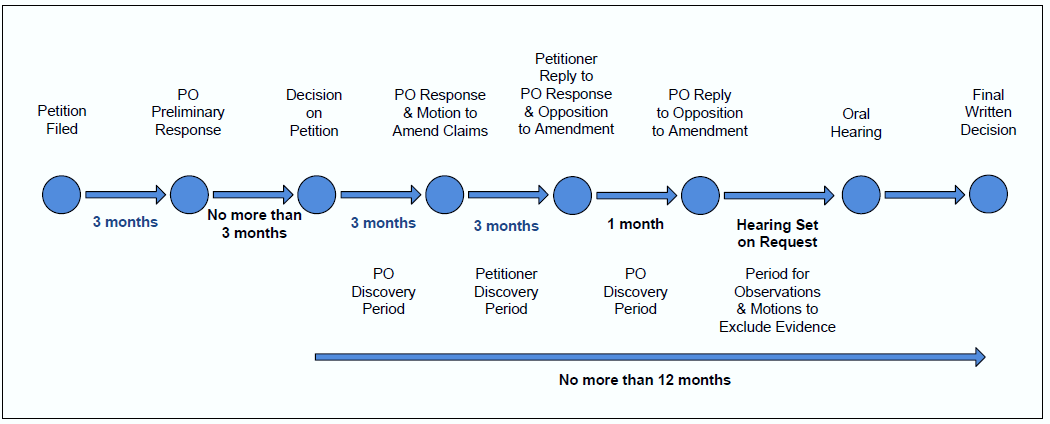 20
Patent Owner Preliminary Responses (As of 4/2/14)
21
Lessons Learned: Patent Owner Preliminary Response
Clearly identify procedural and substantive reasons to deny petition, e.g.,
Statutory bar under 35 U.S.C. § 315 or § 325?
Failure to identify real parties-in-interest/privies?
Weaknesses in Petitioner’s case?
Petitioner’s claim construction is improper
Cited references are not, in fact, prior art
Cited references lack material element(s)

Cannot present new testimonial evidence
BUT can cite existing testimony and reports
22
Decision on Petition
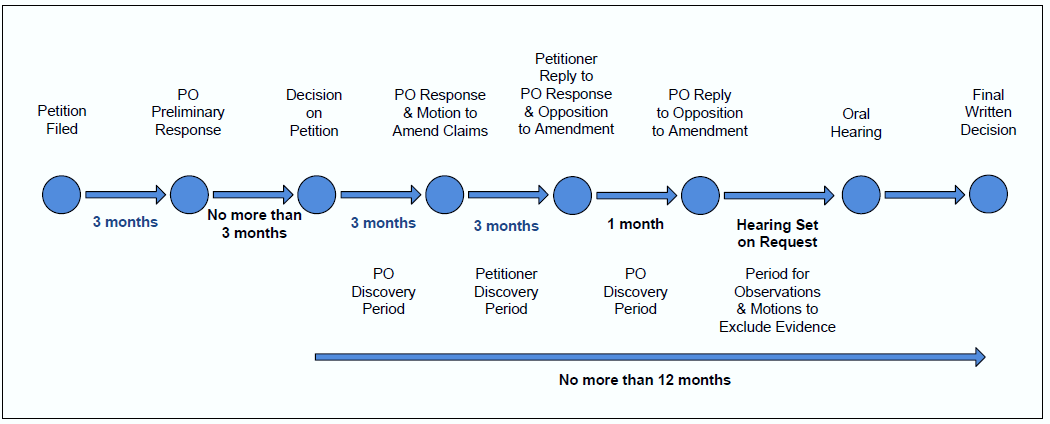 23
Institutions (As of 4/2/2014)
CBM
IPR
24
Institutions (As of 4/2/2014)
CBM
IPR
25
Petition Dispositions (As of 4/2/14)
+11 cases joined to 10 base trials for a total of 21 cases involved in joinder.
26
Joinder
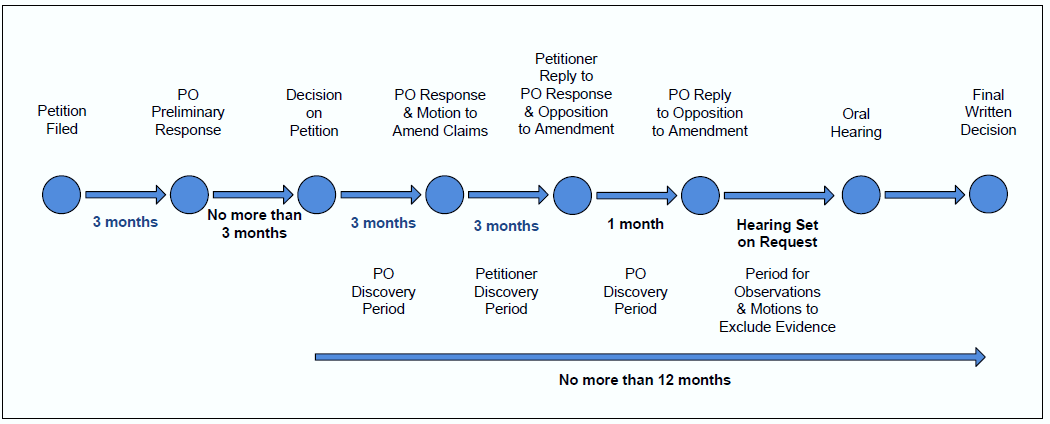 27
Joinders (As of 4/2/14)
+11 cases joined to 10 base trials for a total of 21 cases involved in joinder.
28
Lessons Learned: Joinder
Must be a like review proceeding

Requires filing a motion and petition

File within one month of institution

Impact on schedule important

Dell v. Network-1, IPR2013-00385 (Paper 17)(joinder granted)

Sony v. Network-1, IPR2013-00386 (Paper 16)(joinder denied)
29
Discovery
Discovery Period
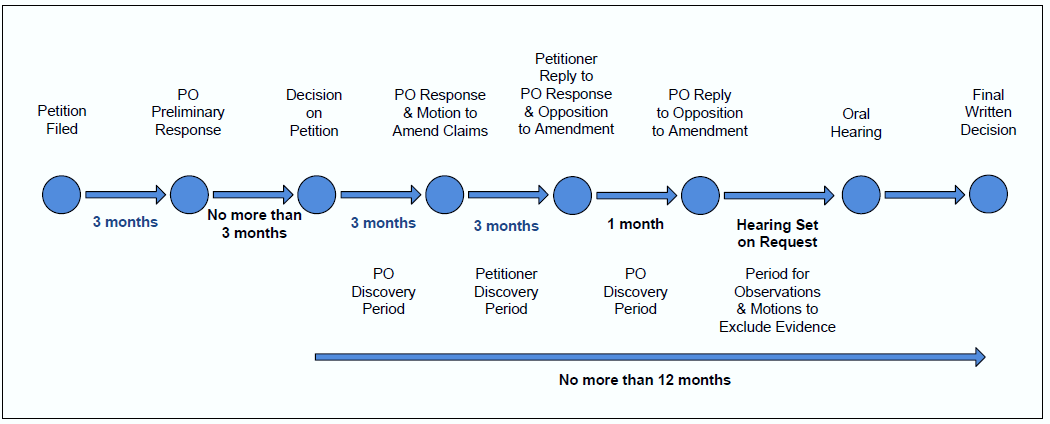 30
Types of Discovery
Initial disclosures (Trial Practice Guide, 77 Fed. Reg. 48756, 48761-62 (Aug. 14, 2012)

Routine Discovery
Cited exhibits
Cross-examination of witnesses
Inconsistent information

Additional Discovery
31
Lessons Learned: Additional Discovery
Five factor test used in evaluating additional discovery requests (IPR2012-00001, Garmin v. Cuozzo (Paper 26)):
More than a possibility and mere allegation must exist that something useful might be found.
Is the request merely seeking early identification of opponent’s litigation position?
Can party requesting discovery generate the information?
Interrogatory questions must be clear.
Are requests overly burdensome to answer?

Requests for specific documents with a sufficient showing of relevance are more likely to be granted whereas requests for general classes of documents are typically denied
32
Lessons Learned: Depositions
Federal Rules of Evidence apply

Objections to admissibility waived

Follow the Testimony Guidelines (Practice Guide Appendix D)
No “speaking” objections or coaching
Instructions not to answer are limited

Foreign language/country. See Ariosa v. Isis, IPR2013-00022 (Papers 55, 67)
33
Motion to Amend
Motion to Amend
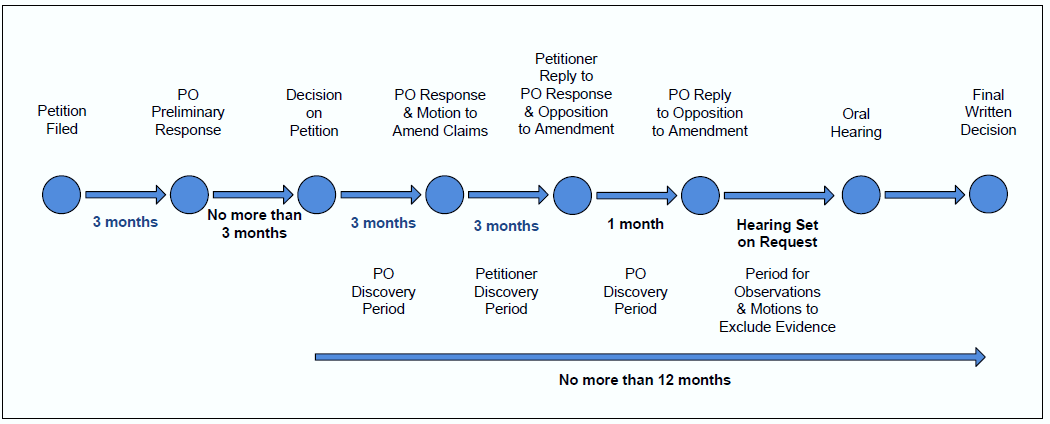 34
Motions to Amend
Board conference required

Normally one-for-one claim substitution

Must narrow scope 

Need to show patentable distinction

Clearly state the contingency of substitution

See Idle Free v. Bergstrom, IPR2012-00027 (Paper 26)
35
Motions to Amend
Unlike during examination, PTAB does not “examine” amended claims during an AIA proceeding
No search is conducted
No claim rejections made

Burden is on the movant (i.e., the patent owner) to show the patentable distinction of the proposed amended claim
36
Oral Hearing
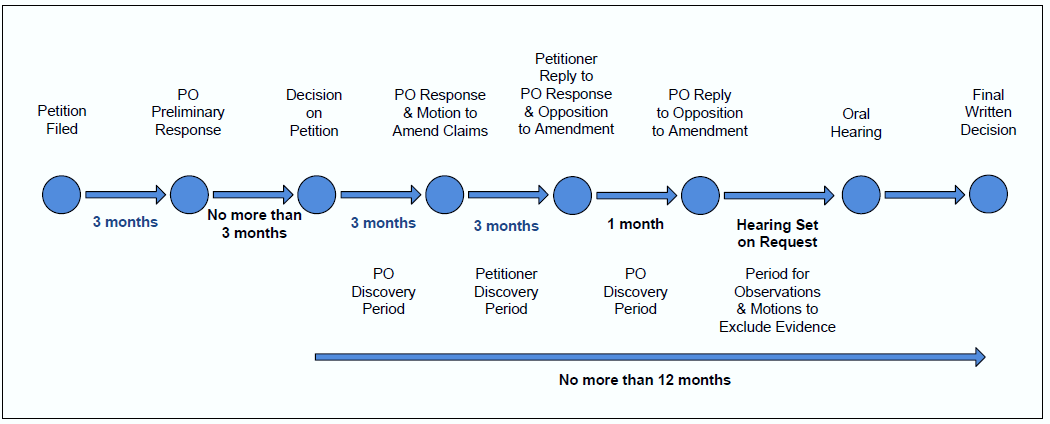 37
Lessons Learned: Oral Hearing
Attorneys should bear in mind that:
Panel may have more than three judges;
Some panel members may participate by video; and
All questions from the judges are based on the written record, including arguments made in the parties’ briefs and expert testimony filed in support of the parties’ briefs

Attorneys should be prepared to answer questions about the entire record, including claim construction, motion to amend, priority, secondary consideration and swearing-behind issues
Have sufficient familiarity with the record to answer questions effectively; and
Be ready to deviate from a prepared presentation to answer questions
38
Lessons Learned: Oral Hearing
Attorneys should focus on the best argument and not try to cover every argument made during the course of the trial

No new evidence or argument is permitted

Demonstrative exhibits should serve merely as visual aids
Pages of the record, with appropriate highlighting (e.g., highlighted figures), are effective and could be very helpful
When referring to slides, identify the number of the slide rather than say “this slide” or “next slide”
39
Settlement and Termination
Settlement and Termination
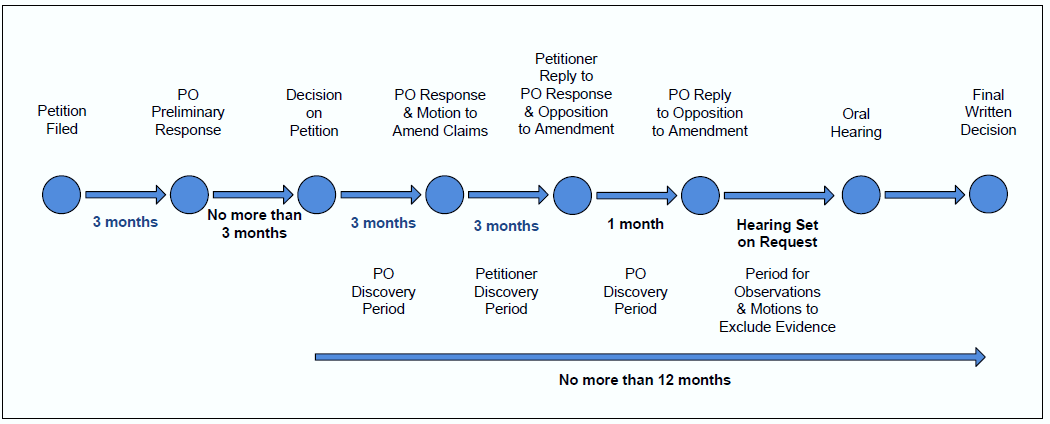 40
Settlements* (As of 4/2/2014)
CBM
IPR
* Pool is taken from 128 cases that have settled since inception.
41
Settlements and Adverse Judgments (As of 4/2/14)
42
Lessons Learned: Settlement
Parties may file a joint motion to terminate a proceeding on the basis of settlement
Preauthorization is required; and
May be filed at any stage of the proceeding, even before institution
If the proceeding is terminated before institution, petitioner may file a request for refund of post-institution fee

Board has discretion to proceed to final written decision, especially at an advanced stage when all briefing is complete

Board is more likely to grant early motions to terminate
43
Lessons Learned: Settlement
When there are multiple petitioners, proceeding may be terminated with respect to one petitioner when that petitioner settles with patent owner

Joint motion to terminate must be accompanied by a true copy of the settlement agreement; a redacted version is not permitted

Parties may request that the settlement agreement be treated as business confidential information 
See § 42.74(c) and FAQ G2
44
Final Written Decision
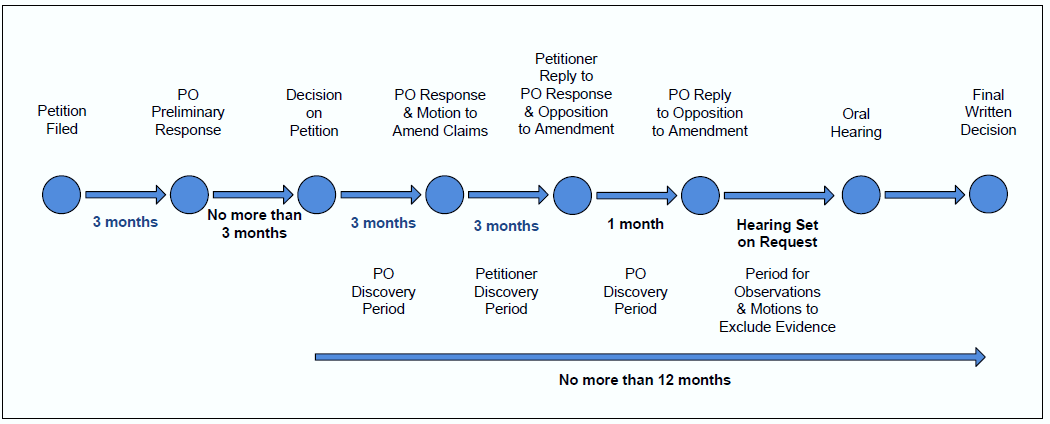 45
Inter Partes Review Petitions Terminated to Date (As of 4/2/2014)
5,458 Claims in 167 Patents Petitioned
2,113 Claims Challenged(167 Patents)
3,345 Claims Not Challenged
836 Claims Challenged  but Not Instituted(40% of Claims Challenged)
1,277 Claims Instituted
(60% of Claims Challenged)
(104 Patents)
327 Claims Found Unpatentable
(26% of Claims Instituted, 
15% of Claims Challenged)
(28 Patents)
245 Claims Cancelled or Disclaimed (Non-PTAB)
(19% of Claims Instituted, 12% of Claims Challenged)
705 Claims Patentable
(55% of Claims Instituted, 33% of Claims Challenged)
46
28 Patents
Final Written Decisions in IPRs (As of 4/2/2014)
*IPR (28 patents involved in 29 Final Written Decisions)
47
Final Written Decisions in CBMs (As of 4/2/2014)
*CBM (10 Final Written Decisions)
48
Final Written Decisions:Basis for Unpatentability (As of 4/2/2014)
IPR (29 decisions)
CBM (10 decisions)
* Multiple bases can be reported for a single Final Written Decision
49
Interesting Recent Final Decisions (Issued 4/11/14)
ABB Inc. v. Roy-G-Biv Corp., IPR 2013-00062 & IPR 2013-00282, Paper 84 (petitioner did not meet burden to prove any of the challenged claims unpatentable)

ABB Inc. v. Roy-G-Biv Corp., IPR 2013-00074 & IPR 2013-00286, Paper 80 (petitioner did not meet burden to prove any of the challenged claims unpatentable)
50
Administrative Patent Judges
51
Allocation of Judges
* As of April 15, 2014 (183 judges)
52
Board Hiring
Goal is to add 52 judges by October

Opportunities exist at Alexandria and at the Detroit/Denver/Dallas/Silicon Valley Satellite Offices 

Current job posting on USAJOBS
https://www.usajobs.gov/GetJob/ViewDetails/367273800
53
PTAB Website Tour
54
PTAB Website: From USPTO Home Page
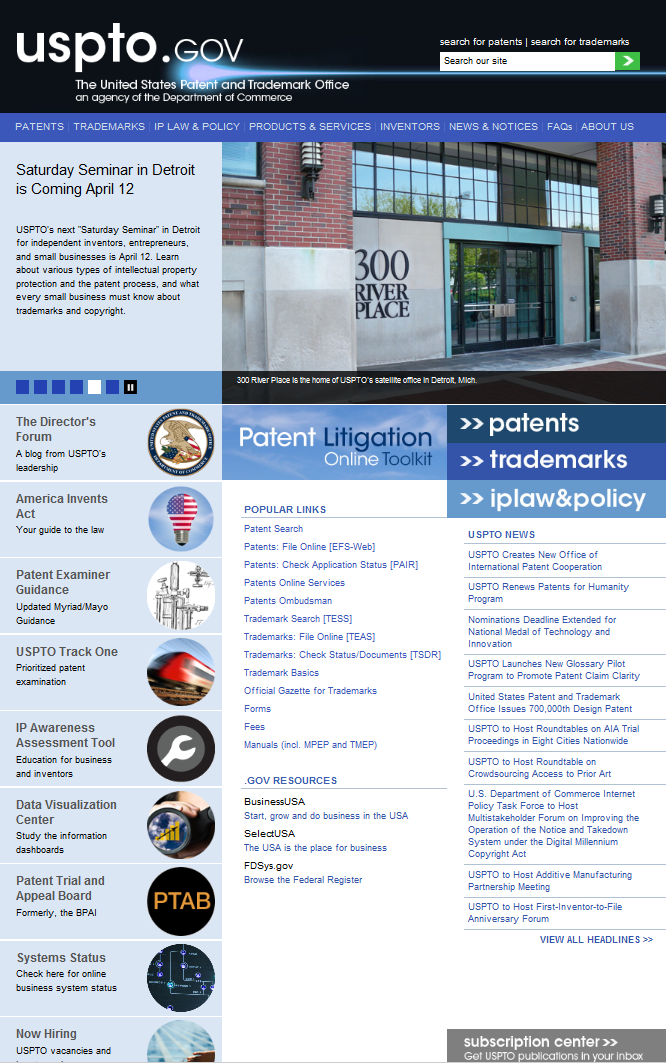 55
PTAB Website: Landing Page (top half)
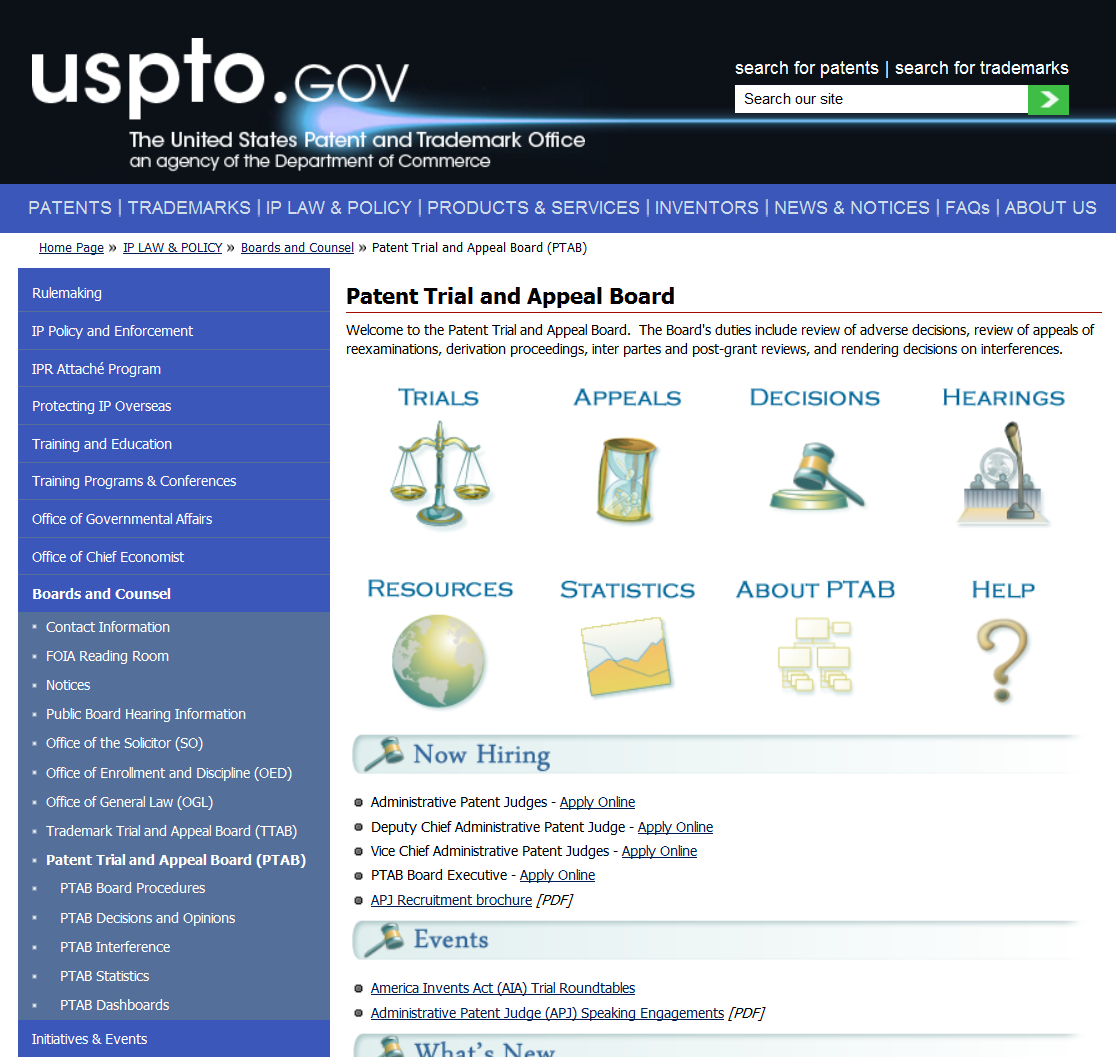 56
PTAB Website: Landing Page (bottom half)
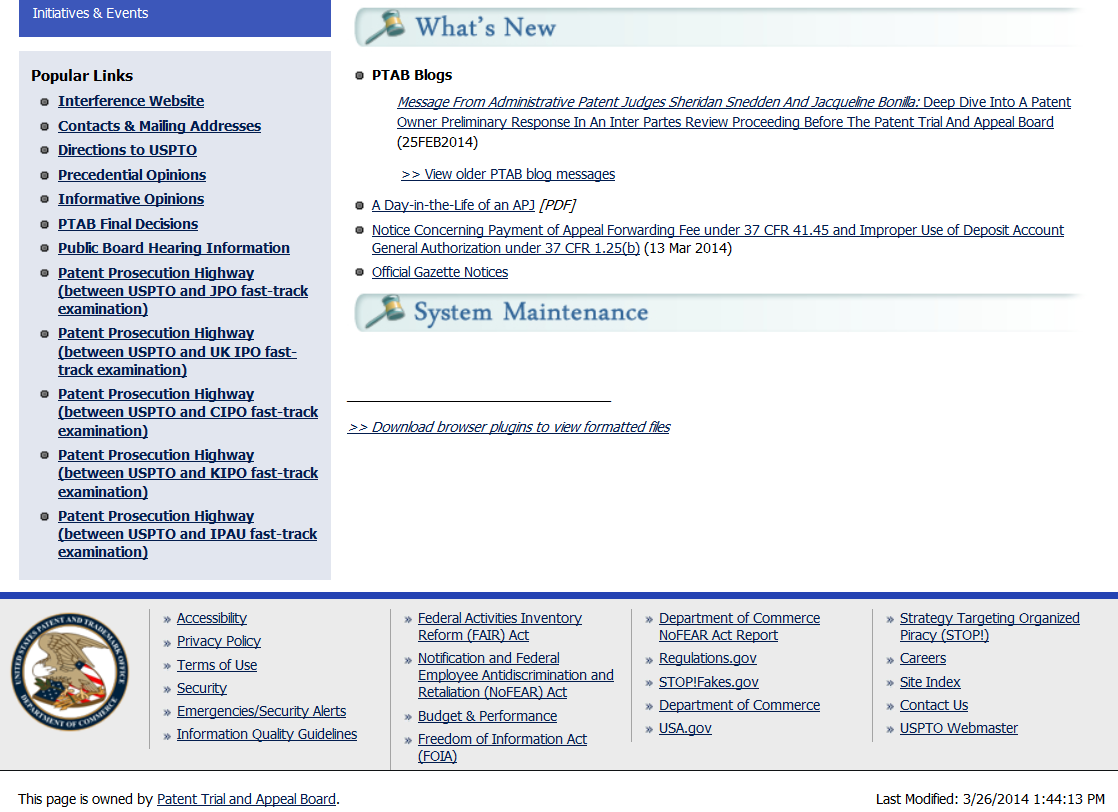 57
PTAB Website: Blogs
58
PTAB Website: Trials Page
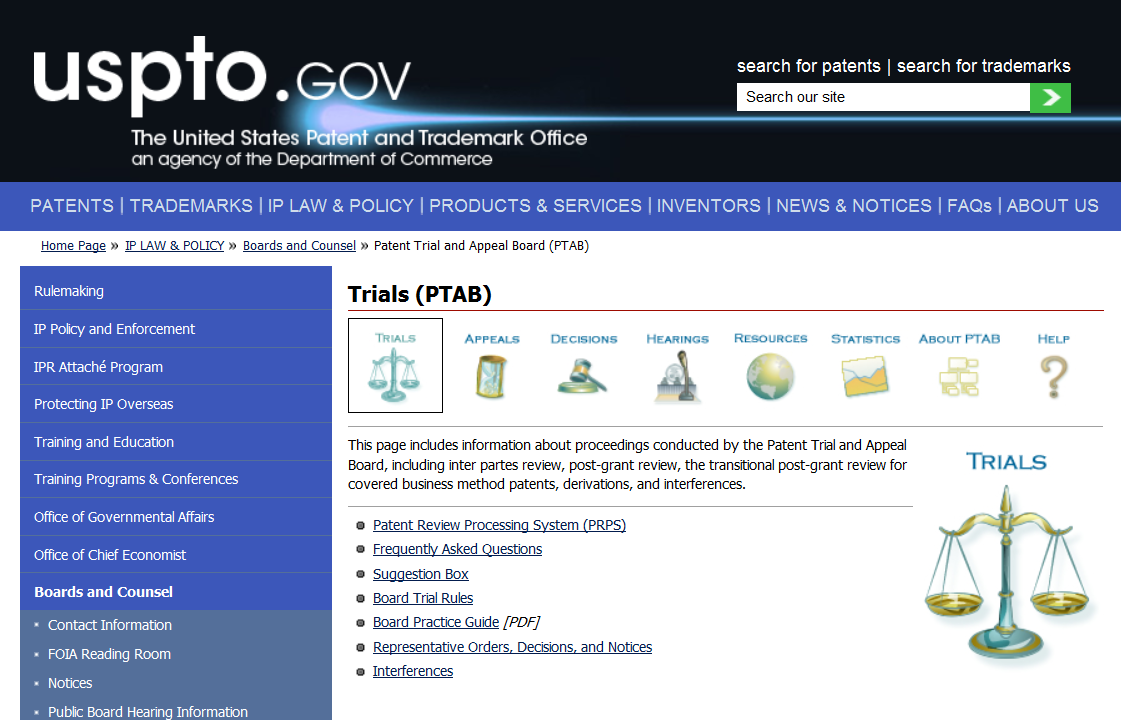 59
PTAB Website: Representative Decisions, Orders, and Notices
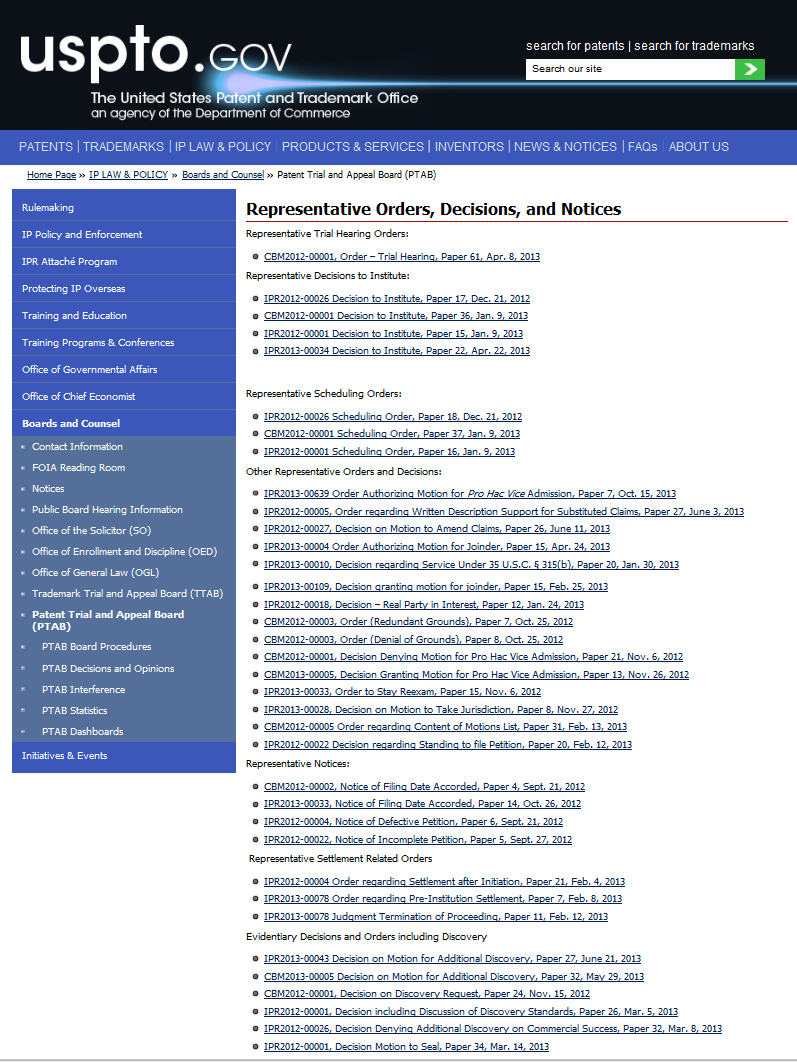 60
PTAB Website: Resources Page
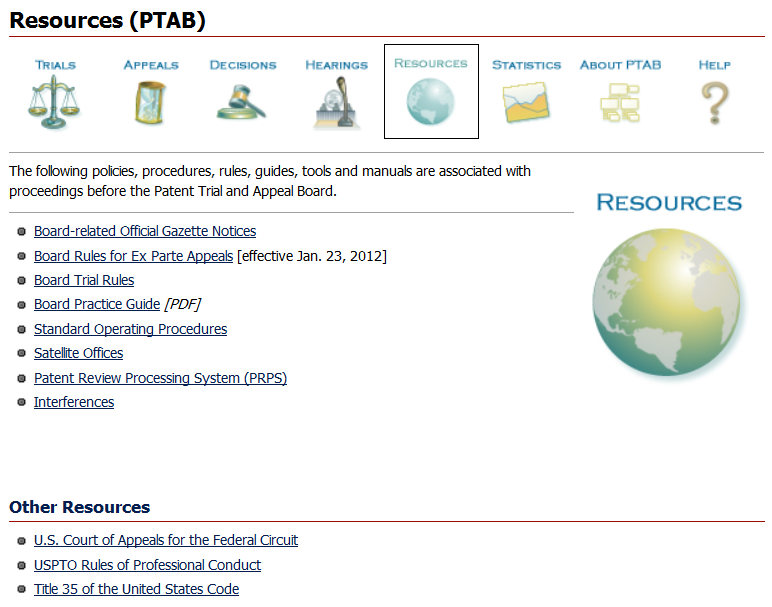 61
PTAB Website: Help Page
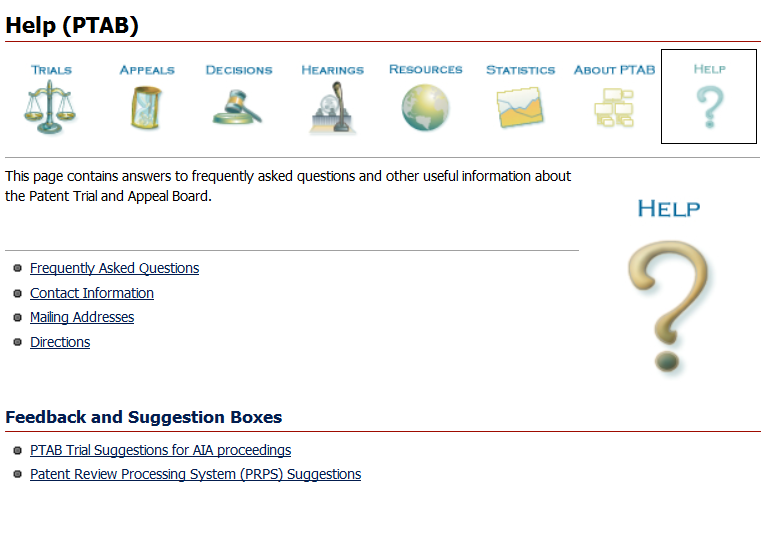 62
PTAB Subscription Center
63
PTAB Subscription Center: Coming Soon
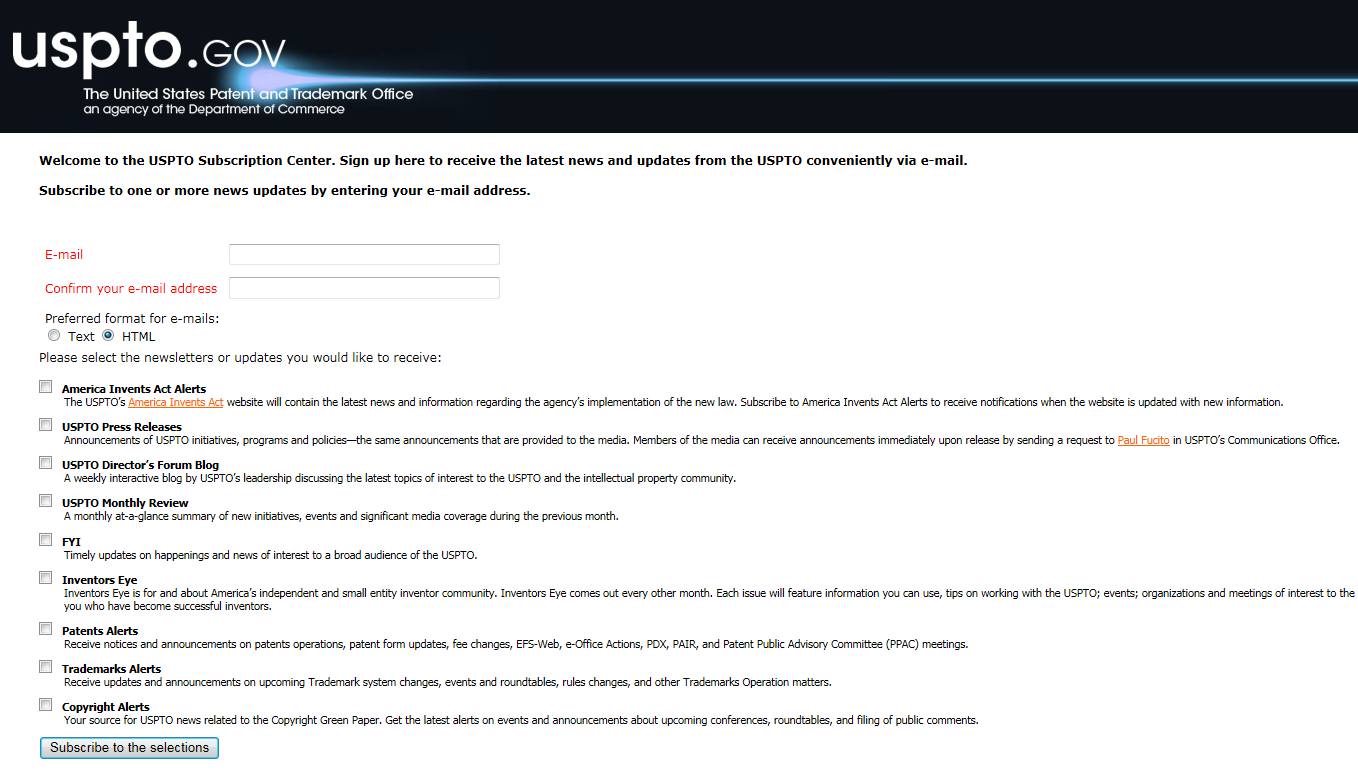 64
Thank You
65
Mock Conference Call
66
Motion to Amend: Fact Pattern
IPR instituted against claims 1-5
Claims 1, 4, and 5 are independent
Claims 2 and 3 depend from claim 1

Before telephone conference, Patent Owner contemplates filing  a motion to amend that will:
Replace claim 1 with substitute claim 1;
Replace claim 4 with substitute claims 6-10; and
Cancel claim 5
67
Motion to Amend: Fact Pattern
After teleconference, Patent Owner intends to file a motion to amend that will:

Replace claim 1 with substitute claim 6; 

Replace claim 4 with substitute claim 7; and 

Cancel claim 5
68
Lessons Learned: Motion to Amend
Motion to amend may request cancellation or substitution of an original claim 
Wholesale addition of new claims generally is not allowed

A substitute claim generally should contain all of the limitations of the original claim that it replaces

A substitute claim should add one or more features that respond to the grounds of unpatentability at issue in the trial

Each original claim that changes in scope as a result of the amendment should be presented as a substitute claim with a unique claim number  
Applies to claims that change in scope only by virtue of their dependence on a substitute claim too
69
Motion to Amend: Lessons Learned
AIA trial is not a patent examination  
Board does not conduct a prior art search or enter rejections

If a motion to amend is granted, the substitute claim is added to an issued patent without any Office search or examination

Patent Owner “moves” to amend; no amendment of right

As the party requesting relief, Patent Owner bears the burden of establishing the patentability of proposed substitute claims

In general, the Board takes up a motion to amend only if the original claim is cancelled or found unpatentable, so no gloss of patentability transfers from original claim to substitute claim
70
Lessons Learned: Motion to Amend
An inventory that catalogues the individual disclosures of each prior art reference may not be helpful or the best use of the 15 pages allowed for motions

Provide a narrative that explains what the Patent Owner knows about the state of the prior art as it relates to the feature added by amendment  
Focus on why adding that feature to the combined elements of the original claim would not have been obvious

Patent Owner may support that narrative with an expert declaration, citations to textbooks, or evidence of conventional practices relevant to the added feature
71
Motion to Amend: Some Interesting Cases
Idle Free Systems, Inc. v. Bergstrom, Inc., IPR2012-00027, Papers 26, 66 (setting forth requirements for meeting burden of proof on a motion to amend).

Corning Gilbert, Inc. v. PPC Broadband, Inc., IPR2013-00347, Paper 20  (discussing the burden regarding the state of the prior art and level of ordinary skill in the art with respect to features added by amendment).

Toyota Motor Corp. v. American Vehicular Sciences LLC, IPR2013-00419, Paper 32 (providing guidance on mechanics and substance of a motion to amend).

Nichia Corp. v. Emcore Corp., IPR2012-00005, Paper 27 (motion to amend should adequately establish written description support for substitute claims based on the original disclosure of the application).
72
Motion for Additional Discovery: Fact Pattern
Before the telephone conference call, Patent Owner seeks pre-authorization to file a motion for additional discovery requesting 2 categories of documents:

All sales and pricing documents relating to Petitioner’s products that are at issue in a district court infringement action; and

All documents regarding the relationship between Petitioner and two non-parties:
Acme = Petitioner’s customer; and
Universal = a company recently acquired by Petitioner
73
Motion for Additional Discovery: Fact Pattern
After the telephone conference, the Board authorizes Patent Owner to file a motion for additional discovery directed to the following documents: 

A summary document that reflects sales and pricing data for the products manufactured by Petitioner that are accused of infringement in district court.  Counsel for Petitioner admitted that a summary document already exists, so compiling a summary is not required; and 

A customer sales agreement between Acme and Petitioner, as well as an acquisition agreement between Universal and Petitioner.  Counsel for Petitioner admitted that these documents exist and are easily accessible
74
Lessons Learned: Motion for Additional Discovery
The discovery permitted in an AIA trial is more limited than the discovery available in a district court

Party seeking discovery that exceeds the scope of routine discovery must ask the Board for authorization to file a motion for additional discovery

Motion must show that a grant of the additional discovery will serve the interests of justice (for an IPR) or is supported by good cause (for a CBM or PGR)
75
Lessons Learned: Motion for Additional Discovery
Motion must do more than target information that is likely to be useful. Motion must show that the requested documents likely exist and will be useful in making out an element of the requesting party’s case

Requests seeking “any” or “all” documents in a broad category may be viewed as speculative

Board will consider whether the discovery request would unduly burden the producing party or can be obtained from other sources, such as the Internet

Expect the Board to encourage reasonable compromise
76
Motion for Additional Discovery: Some Interesting Cases
Garmin Int’l v. Cuozzo Speed Techs., IPR2012-00001, Paper 26 (enumerating the “Garmin factors”)

Corning, Inc. v. DSM IP Assets B.V., IPR2013-00043, Paper 27 (granting additional discovery request for laboratory notebooks)

RPX Corp. v. Virnetx Inc., IPR2014-00171, Paper 25 (granting additional discovery regarding real-party-in-interest and privity issues after identifying a limited set of relevant documents)

Apple Inc. v. Achates Ref. Publ., Inc., IPR2013-00080, Paper 66 (granting additional discovery of email communications exchanged directly between patent owner’s two experts)
77
Thank You
78
Break
79
Fact Pattern: Patents
Patent Owner is assigned two patents:

‘001 Patent
has 100 claims; and
was issued in 2000

‘002 Patent
has  5 claims;
was issued in 2014; and
and is subject to the first-inventor-to-file provisions of the America Invents Act
80
Fact Pattern: District Court Litigation
Patent Owner has sued Petitioner for infringement of certain claims in the ‘001 Patent in District Court
Patent Owner is considering suing the Petitioner for infringement of certain claims in the ‘002 Patent in District Court too
81
Fact Pattern: AIA Trial
Petitioner wants to file one or more AIA trial proceedings against the ‘001 Patent and the ‘002 Patent because it believes:

certain claims in the ‘001 Patent are anticipated and obvious as well as unpatentable under § 101 and § 112; and

certain claims of the '002 Patent are obvious
82
Fact Pattern: Graphic
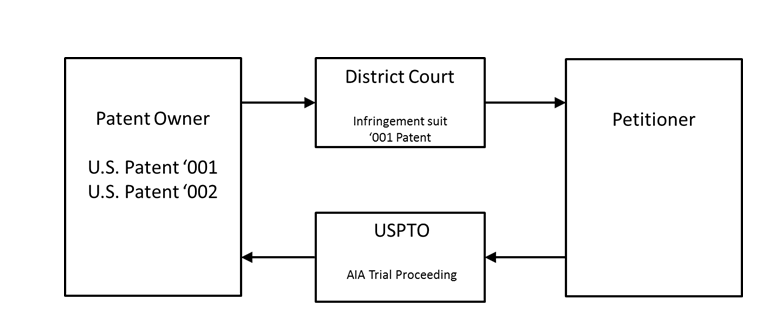 83
Trial Proceeding Timeline
84
Thank You
85
Closing Remarks
86
PTAB Website: From USPTO Home Page
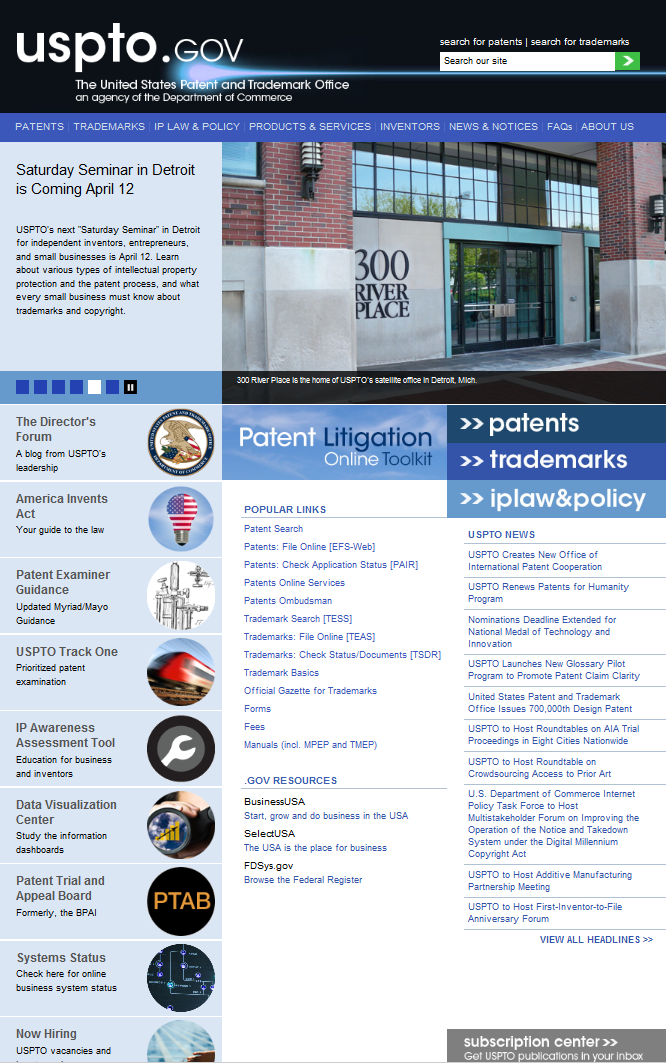 87
PTAB Subscription Center: Sign Up
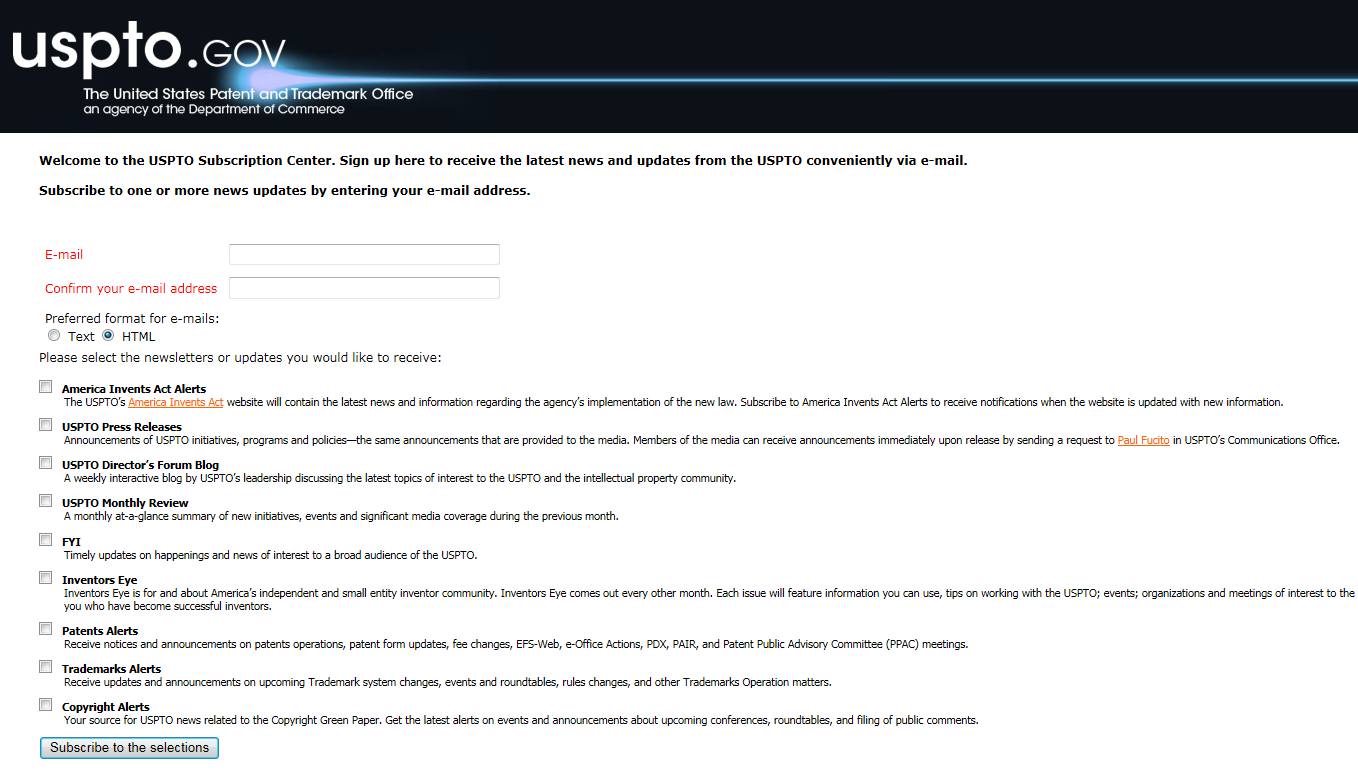 88
Thank You
89